BA.5Schwere
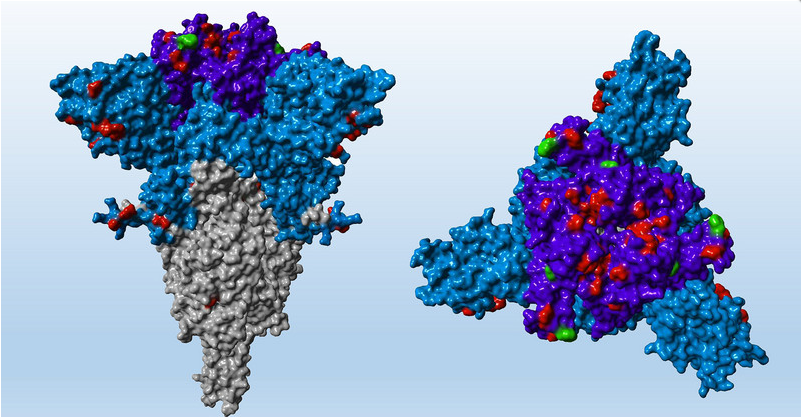 FG32 & FG36Berlin, 27.07.2022
Quelle: German Primate Center (DPZ) - Leibniz Institute for Primate Research
27.07.2022
1
WHO: Summary of phenotypic characteristics* of the Omicron VOC
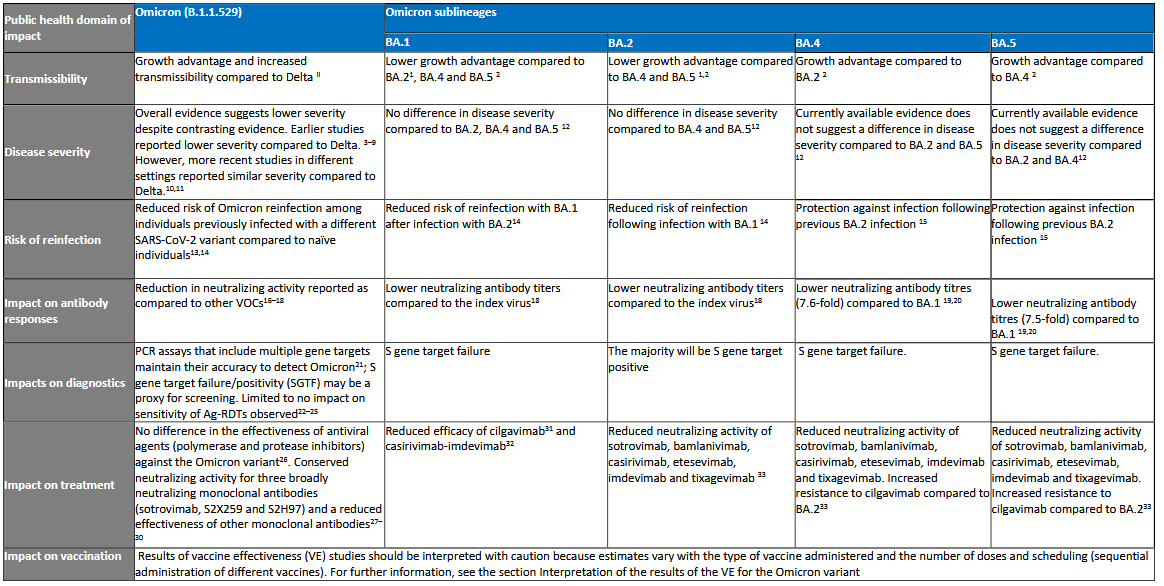 Quelle: Weekly epidemiological update on COVID-19 - 20 July 2022
27.07.2022
2
BA.5 disease severity – international, all published as preprints
South Africa: 
no increased disease severity of BA.4/BA.5 compared to BA.1/BA.2
Denmark: 
increased risk of hospitalisation for BA.5 infection causing COVID-19 
similar vaccine effectiveness against BA.5 compared to BA.2
Portugal : 
BA.5 cases vaccinated with booster had 3.4 times higher odds of hospitalization compared BA.2 cases
„No evidence for reduced vaccine effectiveness“, but also „Although less effective compared with BA.2, COVID-19 booster vaccination still offers substantial protection against severe outcomes..”
27.07.2022
3
BA.5  in Deutschland
Fälle mit vollst. Angaben und Nachweis im Meldesystem
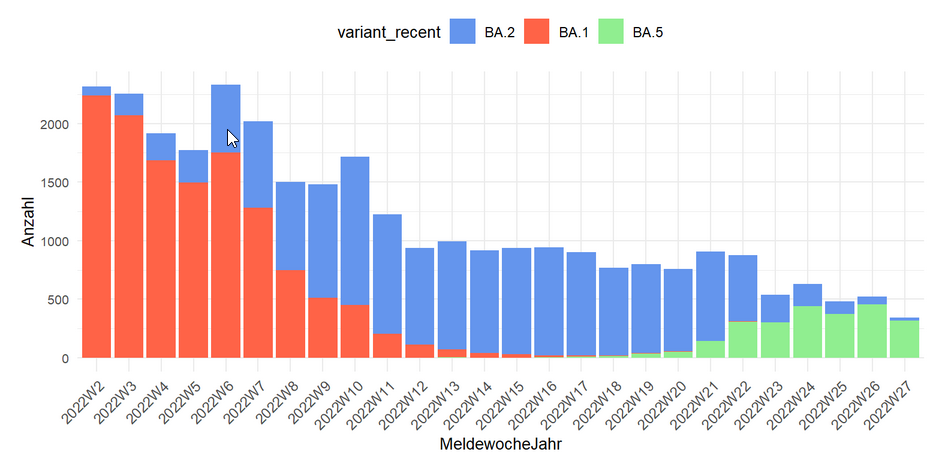 27.07.2022
4
Veränderung der Situation
Maßnahmen-Compliance mit infektionsvermeidendem Verhalten (AHA)
geändertes Test- und Sequenzierregime als „Blackbox“
Immunität z.B. durch Re-Infektion, allg. Seroprävalenz
Immunität durch Impfung seit Impfzeitpunkt
Omicron-Linien
Zeit
saisonal „helfende“ Faktoren allgemein
Winter
KW 1 - 8
BA.1
Frühling
KW 9 - 22
BA.2
Sommer
KW 23 -28
BA.5
BA.5 vs. BA.2
Methodischen Grundlage: Vergleich BA.1/BA.2 vs. Delta aus dem April,  Sievers et al. , Eurosurv. 6/22
Ansatz:
Fälle mit Variantennachweis mittels Sequenzierung und vollständigen Angaben
Aktuell:  Vergleich und Diskussion verschiedener Modelle
Modelle für äquivalente Wochen nach Auftreten (ohne Adjustierung für MW)
Modelle inkl. Adjustierung für MW
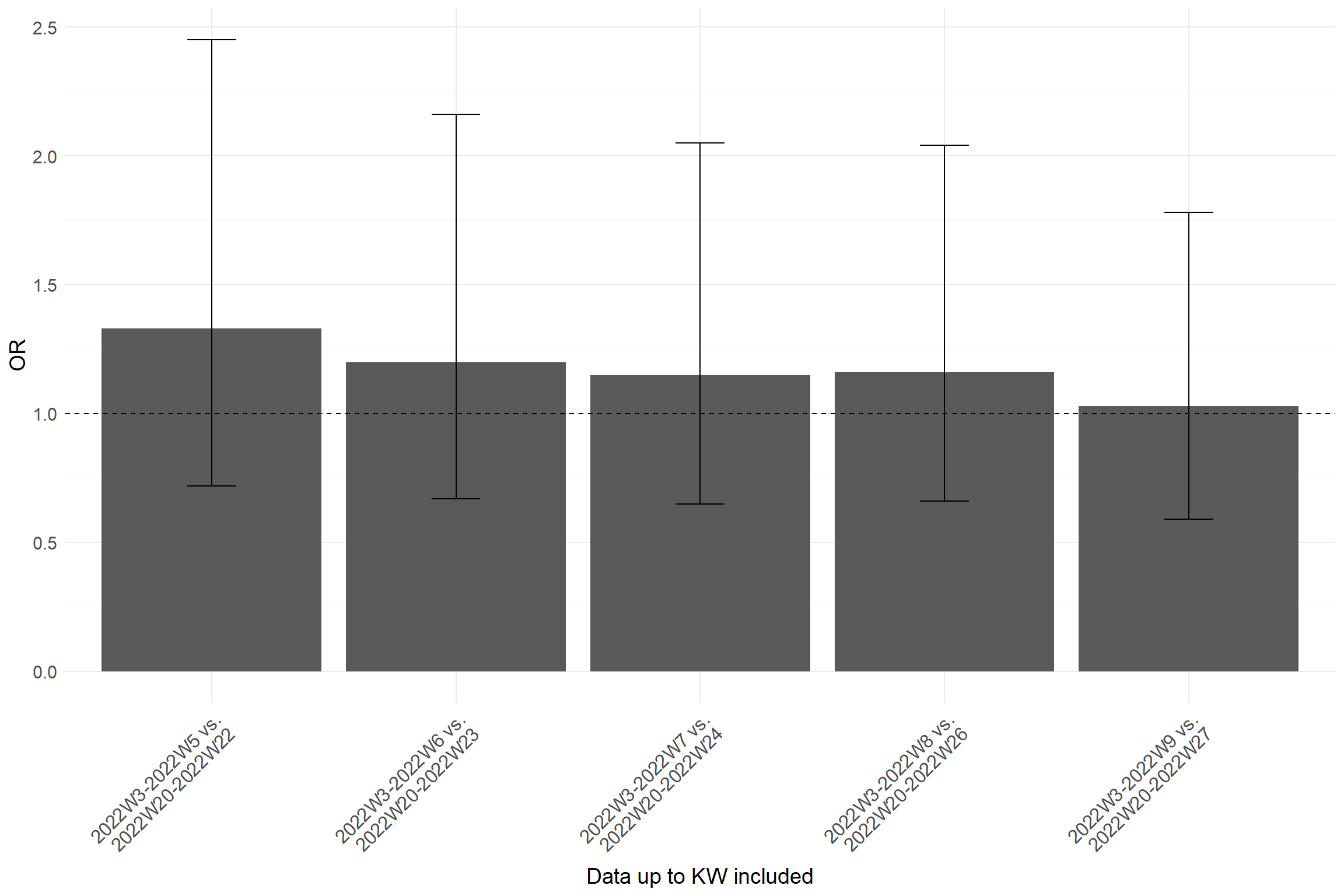 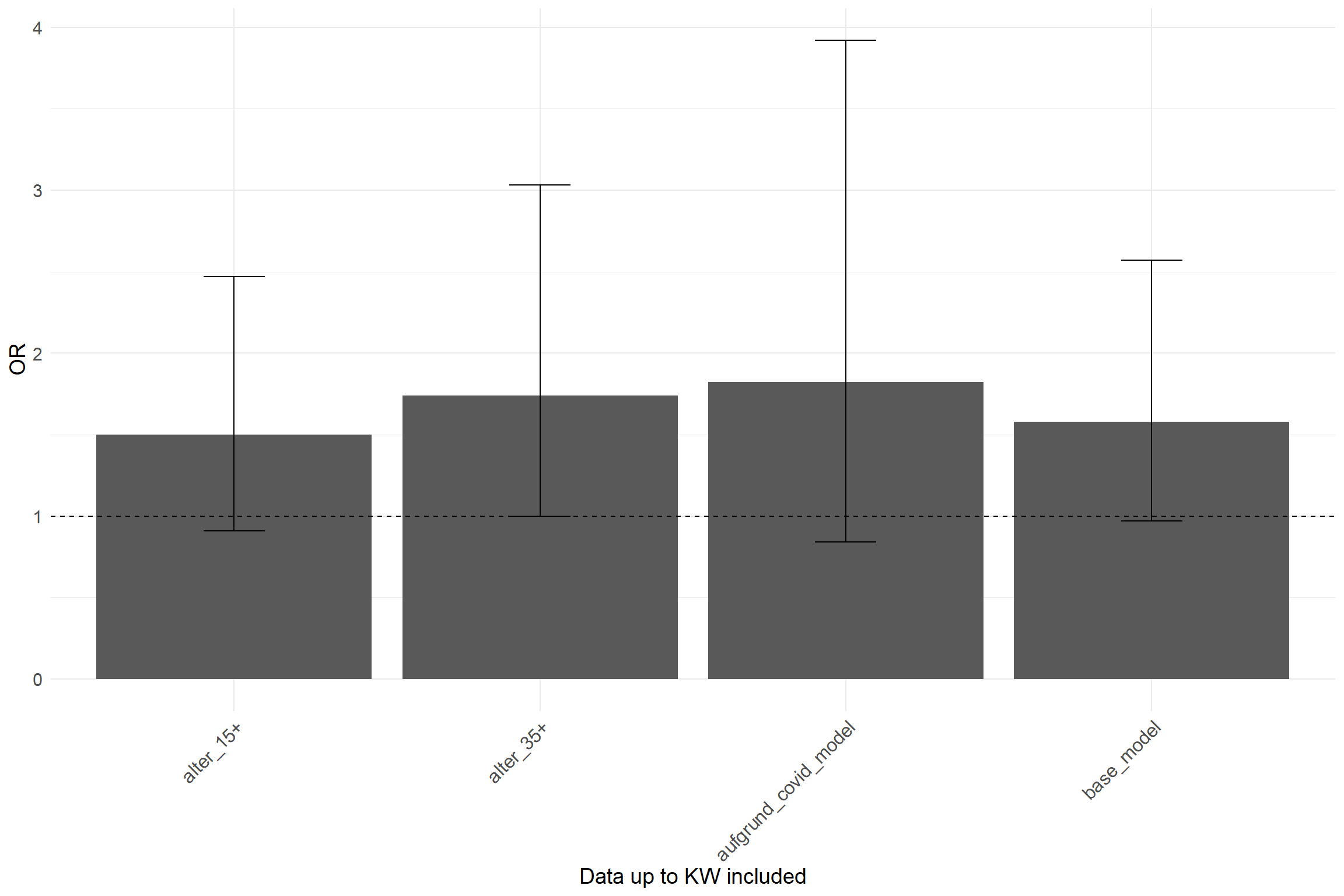 27.07.2022
6
BA.5 vs. BA.2
Modelle in Diskussion, ABER bisher gemein ist allen:BA.5 führt nicht weniger zu schweren Verläufen als BA.2
Modelle mit Berücksichtigung der Meldewoche  zeigen OD > 1,5 an
Modell auf Basis des Wochenvergleichs zeigt OD = ~1

Bisherige Ergebnisse:
Sehr hohes Risiko für Hospitalisierung für Alte und hochaltrige Menschen
Geringeres Risiko für Hospitalisierung für „geboosterte“ vs. Grundimmunisierte
27.07.2022
7